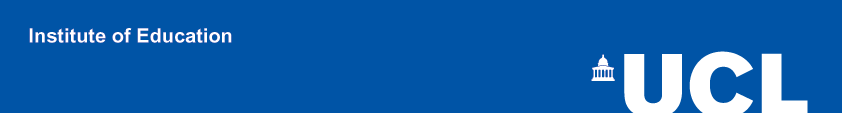 Suffering in Silence: Black British young women and their well being
Dr Victoria Showunmi
UCL Institute of Education
London
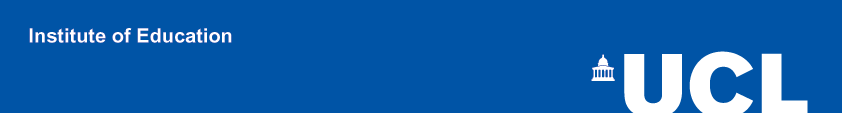 “Racism is not the only oppression a black woman faces. She is also oppressed in class terms, as part of the working class and in gender terms because she is a woman.”
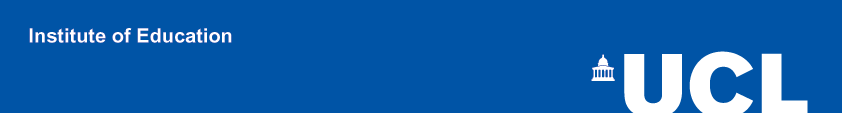 Body Image 
I think that guys have it a lot easier ... with girls like, obviously like white girls they do different things with their hair and they have to do certain things like the products they use and stuff, which works for them but when it comes to the texture of their hair or even our skin colour, or our facial features, they will be really confused and say racist things without realising.  (Black girl from Nottingham)
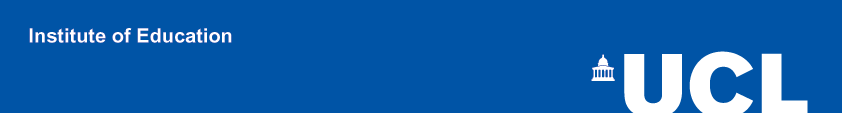 Challenging well-being 
I am at the point where with that [looking for work] and other things I got diagnosed with depression and put into therapy to help me with the insecurities of  not getting a job and being in that situation has caused. (Young Black woman from Nottingham)
I can just recall that when I was in college that was  when I was actually looking for employment, I could not get anything. I went for interviews in places like Primark, but could not get it. Then I decided to go for work experience in McDonalds and that is how I got the job.  I used to apply [for jobs] all the time but would be rejected all of the time.  (Young Black woman in Nottingham)
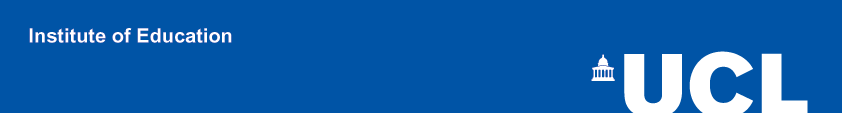 Looking for work 
I graduated from university in 2011 and have been looking for a fulltime job for about a year and a half, two years, but doing part-time work, so casual at a football club, working in bars and I have got nothing. I had two interviews on the same day, one was for a part-time job at a place called Workspace (name changed) … I was actively seeking jobs, doing application after application, going into places handing out my CV, doing voluntary work, doing course after course to try and help and stop myself from being bored and feeling depressed because of not getting a job and having to go in the Job Centre every two weeks to be treated like you are a piece of meat. (Young Black woman in Nottingham)
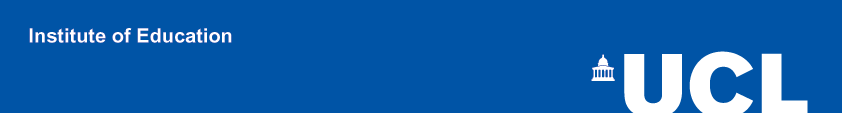 Looking for work 
Seeking employment was horrible. It was not good, like it was not good. I just couldn’t understand why I couldn’t get a job, like I really couldn’t get a job for so long. And I had my A levels and I had done so much voluntary stuff and I was  - I felt like when I was going to the few interviews that I did get, I felt they were going so well … I just could not get a job and it was really getting me down.  (Young black woman from London)
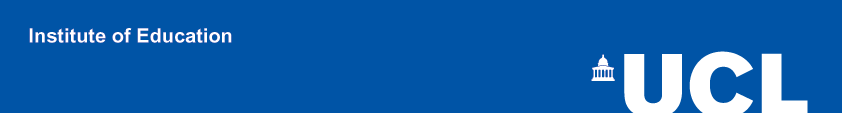 Grapping with the terrain of whiteness 

I felt like an alien, I felt like an interloper on this course, because everyone around me was white and they are about 18-19 years old and I’m a 30-year-old on the course.  … Then I thought I don’t speak the language, you know the academic language … I started to feel unintelligent.  I went to my tutor and I was like, you know crying like ‘I can’t do this anymore’ I need to take some time out, and first I was going to take a year off, you know.  (Young Black woman from London)
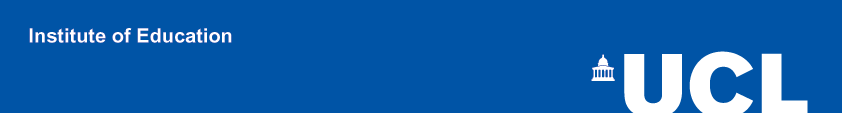 Grapping with the terrain of whiteness 
It got to the stage where I couldn’t actually get out of bed anymore.  So my bed became a shadow of me. It was terrible, you know. And then I am going to my lectures and I’m crying all the time. I would go to the head of department and I’m crying, which is not me. I’m like ‘Oh my gosh’, this is just not me you know. I had to go and see a counsellor, you know, which you know, then I decided - I just thought I’m going to go mad if I don’t stop, I’m going mad.